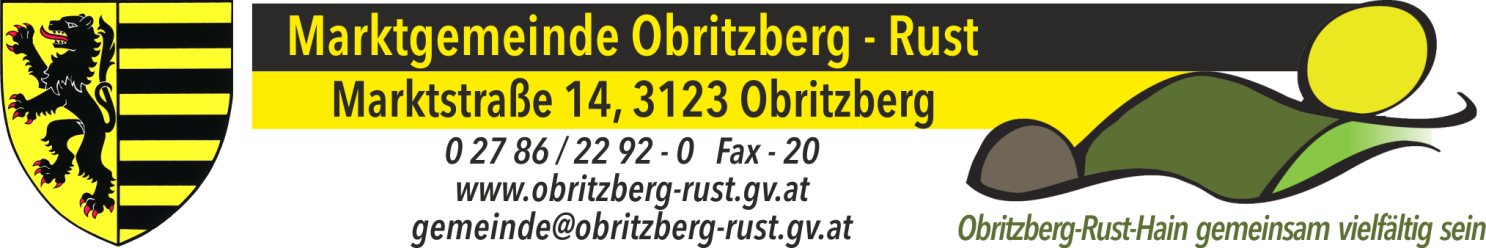 Rechnungsabschluss 20161. Nachtragsvoranschlag 2017
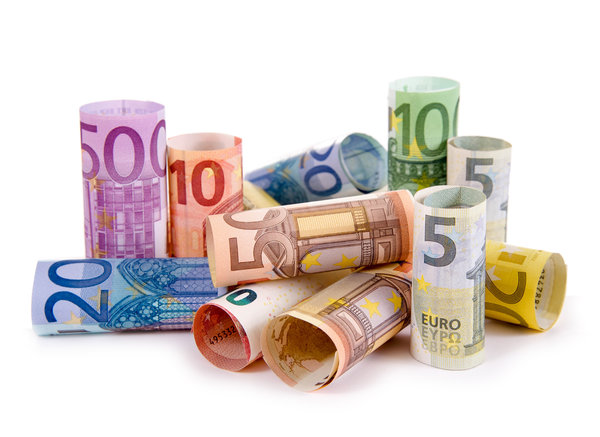 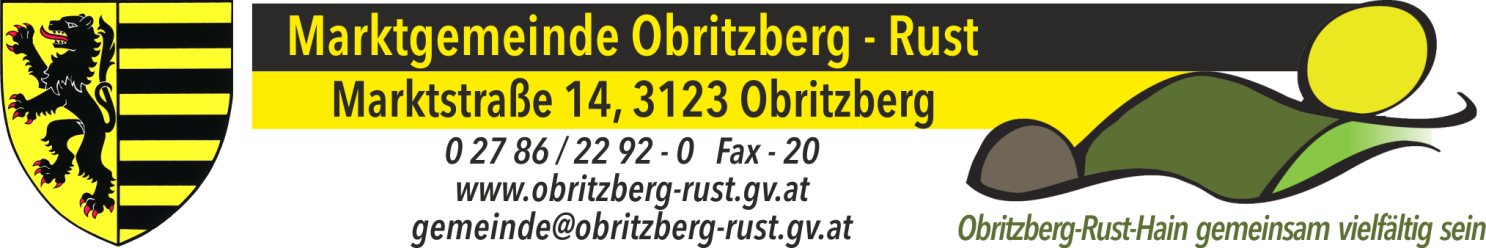 Zuführungen bzw. Rückführungen
€ 1.027,05
von Jagdpacht 2016 an Vorhaben Güterwege
€ 16.907,27
von OH an Vorhaben Güterwege
€ 191.978,50
von OH an Vorhaben Straßenbau
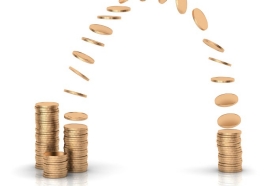 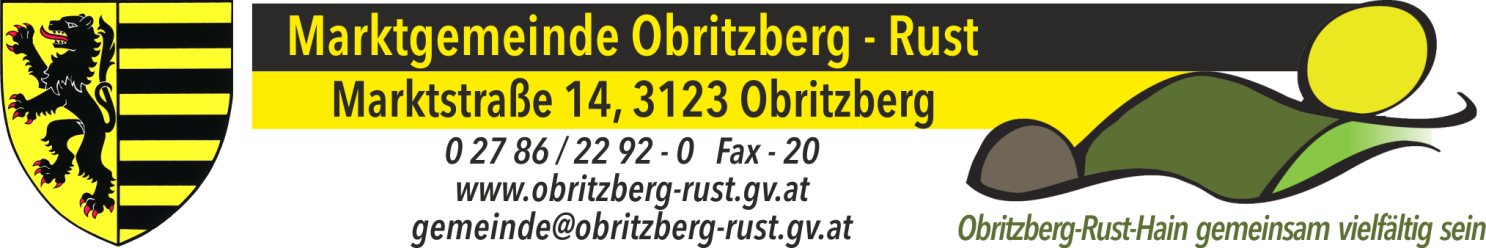 Einnahmenunterschreitungen AOH (1)
€ 169.000,-   FF Hain Zagging, Erlöse aus Grundverkauf 
findet erst im Jahr 2017 statt

€ 97.000,-   FF Hain Zagging, Darlehensaufnahme
 weniger Darlehensaufnahme aufgrund des budgetierten Grundverkaufs
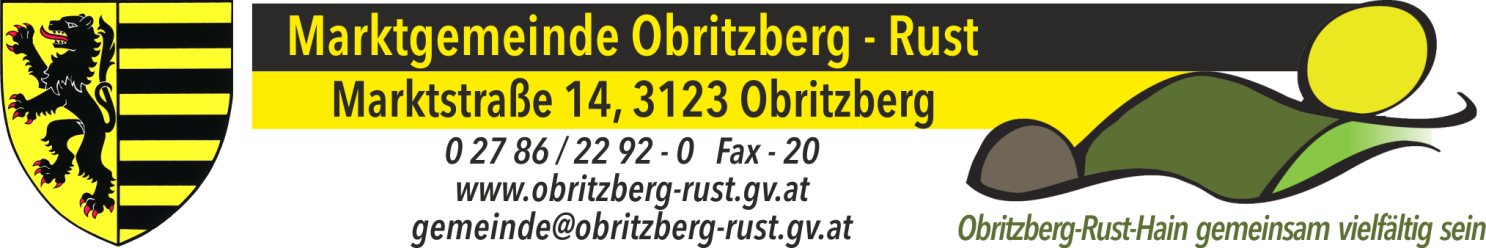 Einnahmenunterschreitungen AOH (2)
€ 117.825,-   FF Hain Zagging, Eigenleistungen
 Abrechnung lt. Aufstellung über die geleisteten Arbeitsstunden und des Einheitssatzes lt. Katastrophenfonds

€ 4.900,-   Straßenbeleuchtung, Energiespar-BZ
geringere Bedarfszuweisung gewährt
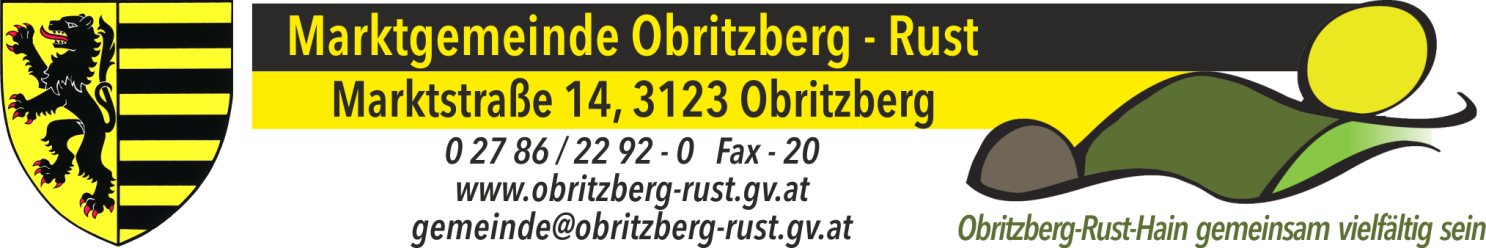 Einnahmenunterschreitungen AOH (3)
€ 26.200,-   WVA BA 03, Zuführung vom OH
Kollaudierung und Endabrechnung erst 2017

€ 24.115,60,-   ABA BA 08, Anschlussgebühren
 Rest-Vorschreibung erst 2017

€ 227.800,-   ABA BA 08, Zuführung von ABA BA 05
 Kollaudierung und Endabrechnung erst 2017
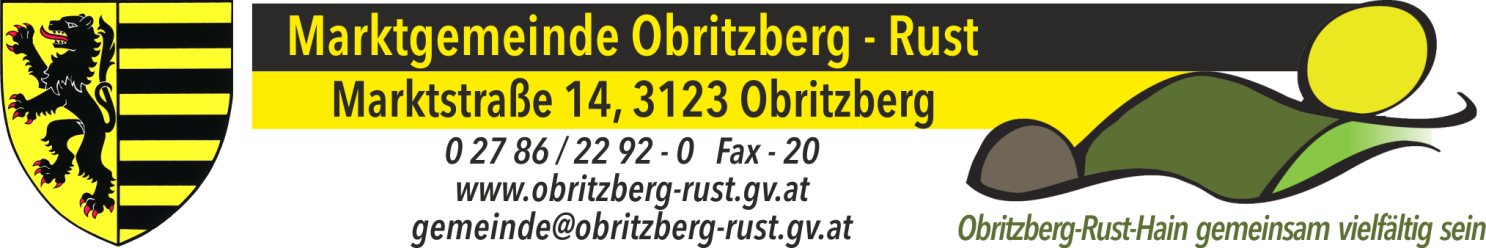 Einnahmenunterschreitungen AOH (4)
€ 987.500,-   LWL-Projekt, Darlehensaufnahme
verschoben auf 2017


€ 500.000,-   LWL-Projekt, Förderungen
 Auszahlung der Bundesförderung erst 2017
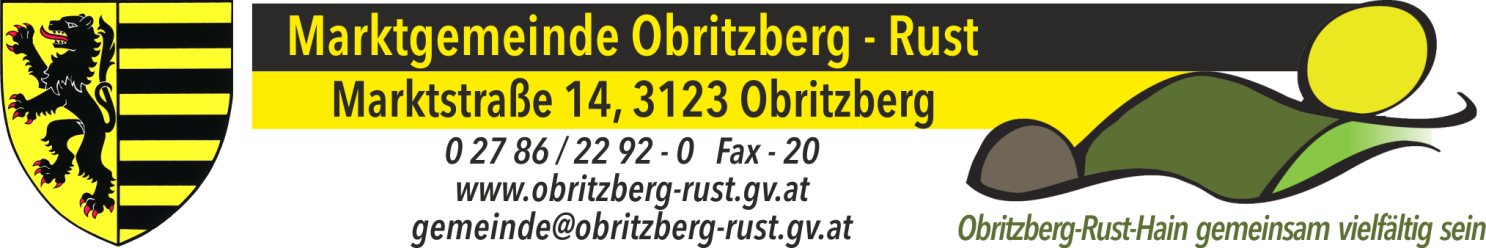 Ausgabenüberschreitungen OH (1)
€ 2.705,03   Allgemeine Verwaltung, Verbrauchsgüter
Quartals- und Endabrechnung Fa. Ricoh

€ 3.596,83   Allgemeine Verwaltung, Rechtskosten
 Kosten lt. Endurteil Causa Elektro-Meisterbetrieb

€ 2.241,75   Volksschule, Steuern und Abgaben
 Kanal-Einmündungsabgabe
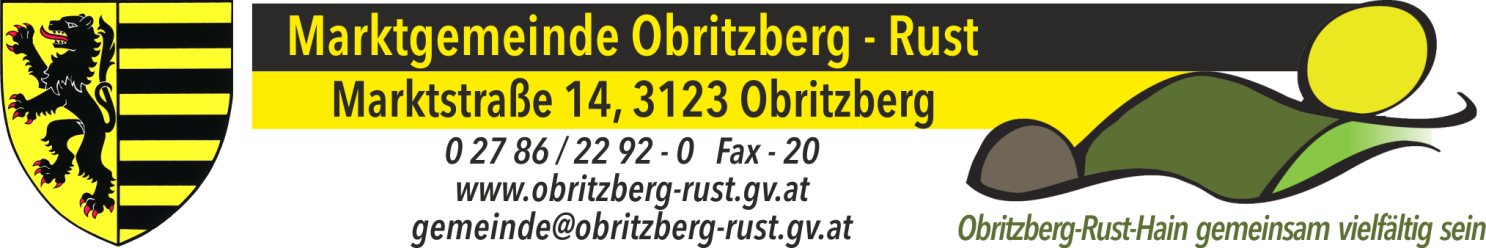 Ausgabenüberschreitungen OH (2)
€ 11.587,16   Wasserversorgung, Baukosten
Herstellung einiger Anschlüsse und Hydranten

€ 6.133,83   Wasserversorgung, Instandhaltung
Sanierung diverser Gebrechen

€ 421.699,-   Maastricht-Buchungen
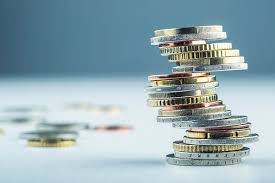 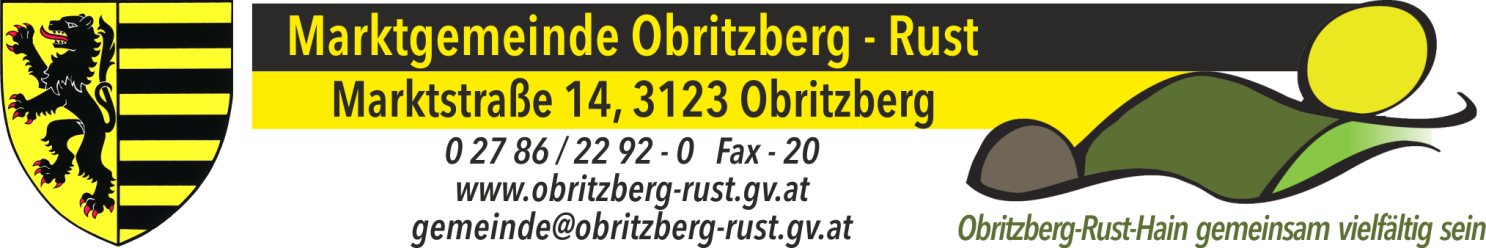 Rechnungsabschluss 2016 - Eckdaten
Kassenbestand zum 31.12.2016: € 566.063,95
Gesamtabschluss OH: + € 577.254,33
Gesamtabschluss AOH: - € 827.531,80
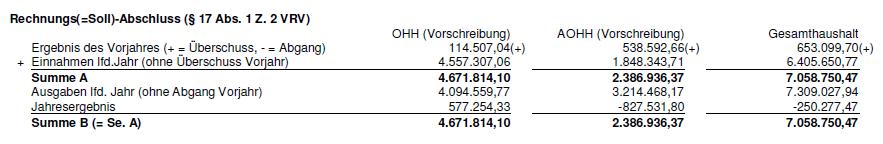 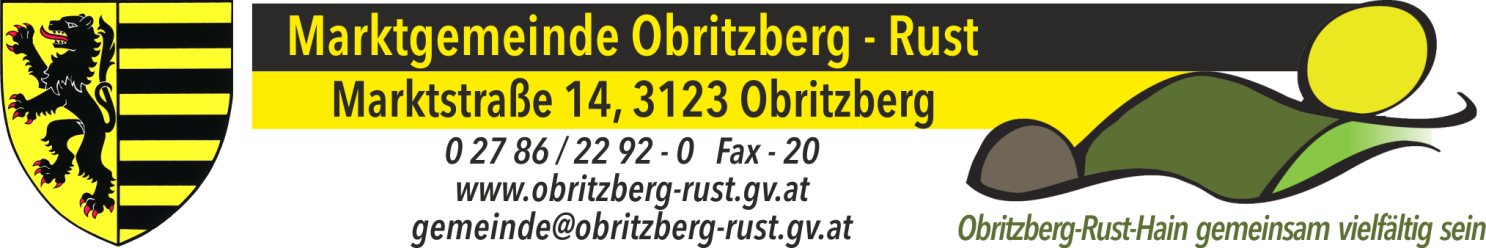 Rechnungsabschluss 2016
Zustandekommen des OH-Überschusses (1)
div. Minderausgaben, z.B.:
€ 4.574,- Schulung der Gemeindefunktionäre
€ 15.335,14 Ansatz 164 – Freiwillige Feuerwehren
€ 2.966,33 Winterdienst – Streumaterial
€ 8.912,- Winterdienst – Räumung
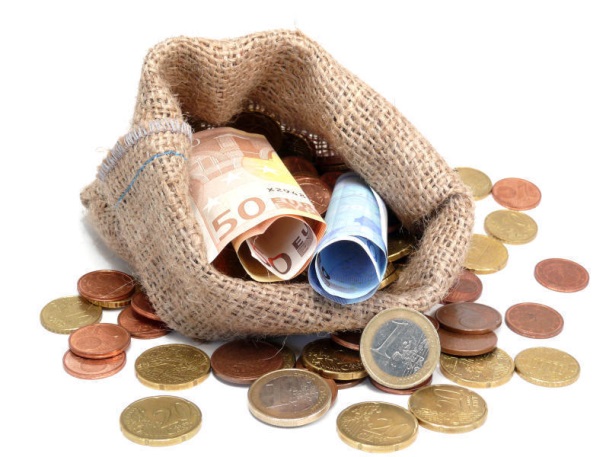 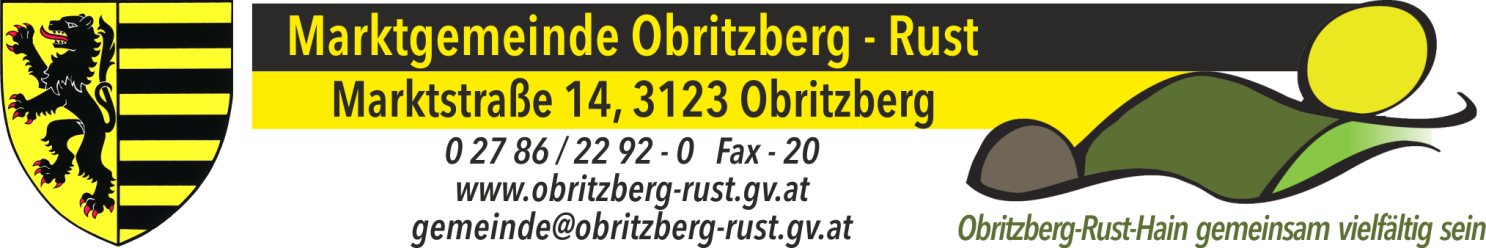 Rechnungsabschluss 2016
Zustandekommen des OH-Überschusses (2)
€ 4.875,80 Hochwasserschutz Instandhaltung
€ 13.981,43 Abwasserbeseitigung – Kreditzinsen
€ 7.753,69 Beiträge an AVT und AVF
€ 52.314,23 Zuführungen von OH an AOH

€ 247.200,- Kassenverstärkungsmittel
    lt. 2. Nachtragsvoranschlag 2016
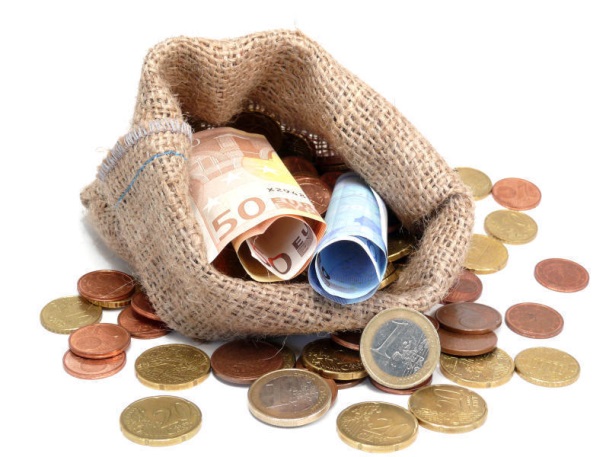 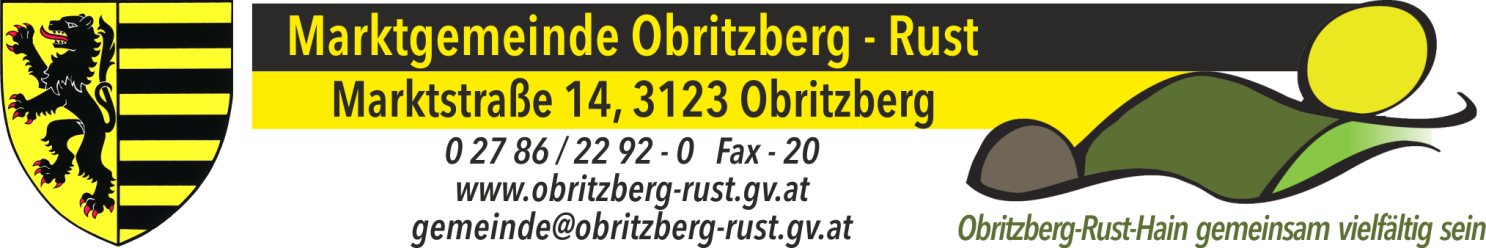 Rechnungsabschluss 2016
Zustandekommen des OH-Überschusses (3)
div. Mehreinnahmen, z.B.:
€ 11.085,91 Wasser-Bezugsgebühr
€ 19.703,61 Wasser – KPC-Förderungen 
€ 4.030,99 Kanal-Benützungsgebühren
€ 35.459,11 Kommunalsteuer
€ 24.211,13 Aufschließungsabgaben
€ 100.897,10 Ertragsanteile
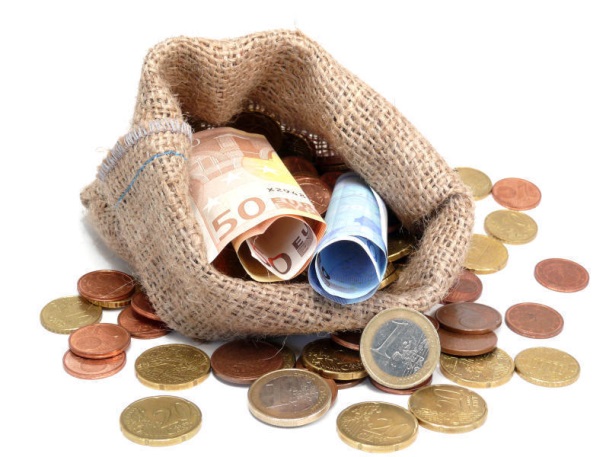 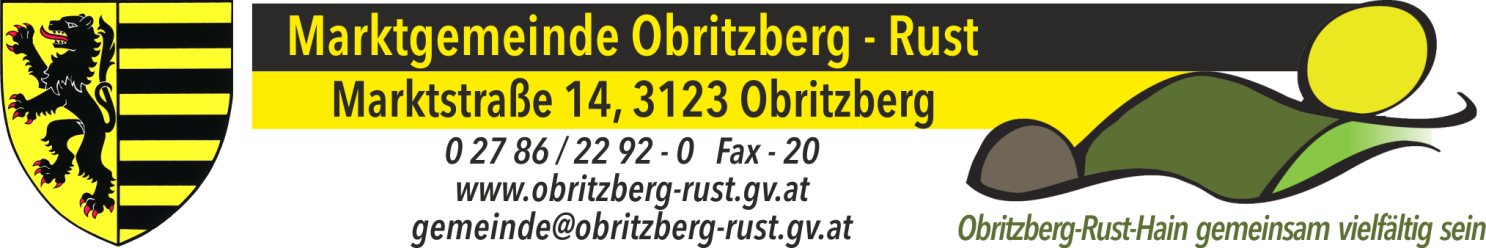 Rechnungsabschluss 2016
Übersicht AOH und
Zustandekommen des Fehlbetrages (1)
Straßenbau und Straßenbeleuchtung
ausgeglichen, Gesamt-Vorhabensumme: € 200.528,96
Feuerwehr Hain Zagging
Gesamt-Vorhabensumme: € 930.167,37
Fehlbetrag: € 145.667,09
Güterwegeerhaltung
ausgeglichen, Gesamt-Vorhabensumme: € 23.184,32
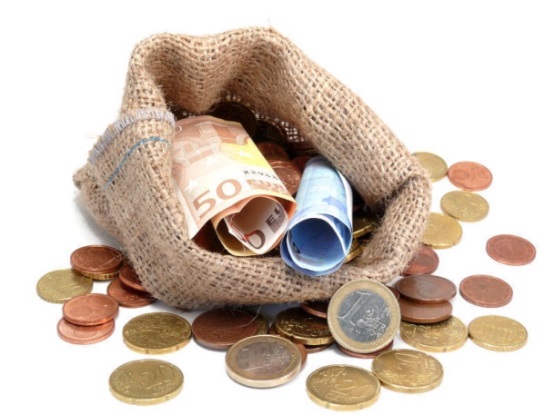 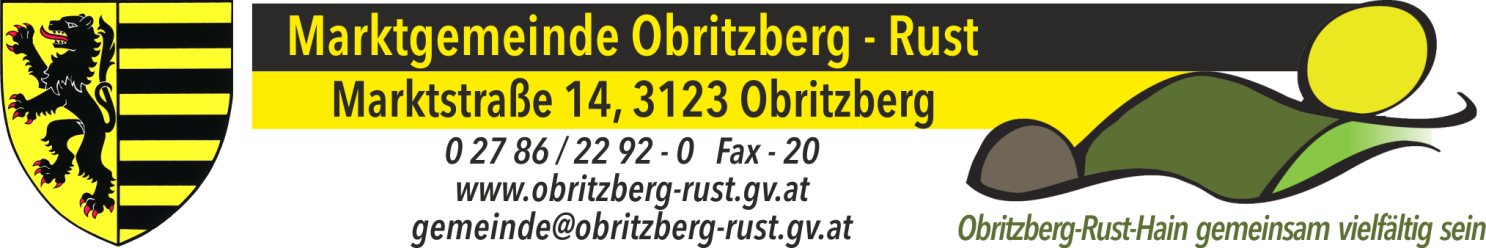 Rechnungsabschluss 2016
Übersicht AOH und
Zustandekommen des Fehlbetrages (2)
Abwasserbeseitigung BA 05
Gesamt-Vorhabensumme: € 1.139.061,59
Soll-Überschuss: € 572.599,06
Wasserversorgung BA 03
Gesamt-Vorhabensumme: € 131.844,08
Soll-Überschuss: € 51.238,84
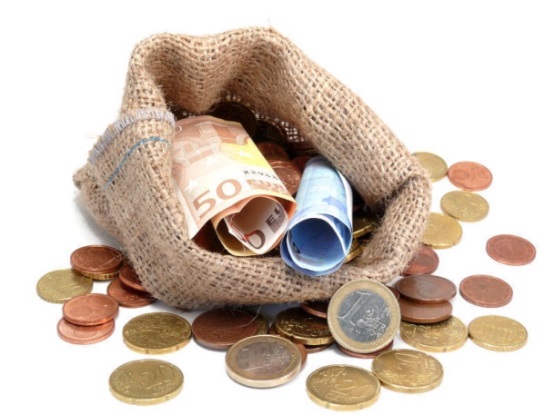 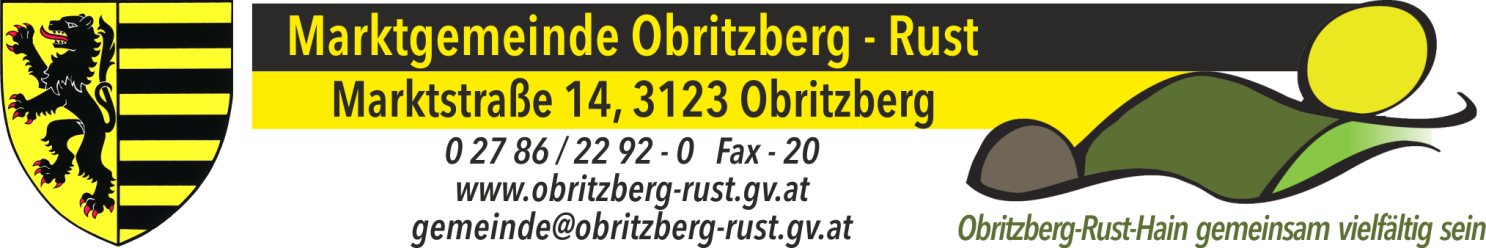 Rechnungsabschluss 2016
Übersicht AOH und
Zustandekommen des Fehlbetrages (3)
Zinsenkapitalisierung BA 04: € 696,50
Zinsenkapitalisierung BA 05: € 411,46
Telekommunikationsinfrastrukturnetz
Gesamt-Vorhabensumme: € 1.969.588,69
Fehlbetrag: € 1.326.563,03
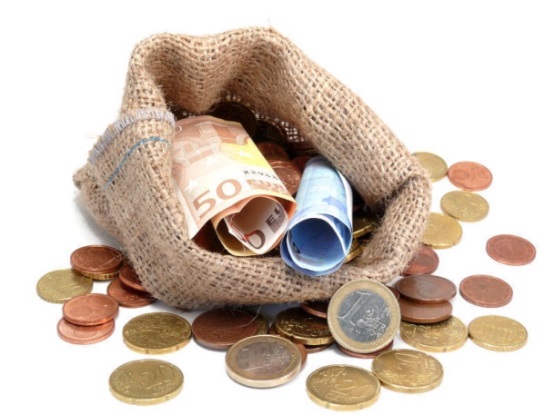 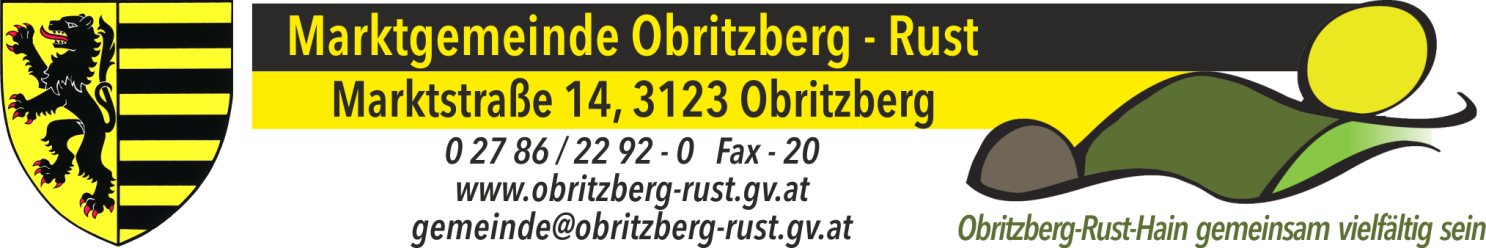 Rechnungsabschluss 2016
Übersicht AOH und
Zustandekommen des Fehlbetrages (4)
Abwasserbeseitigung BA 08
Gesamt-Vorhabensumme: € 772.019,48
Soll-Überschuss: € 20.860,42
Zinsenkapitalisierung BA 08: € 389,49
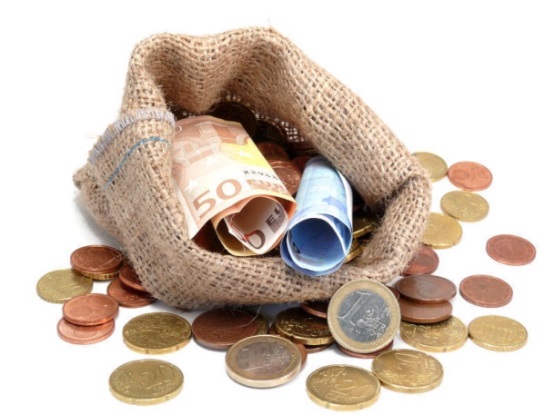 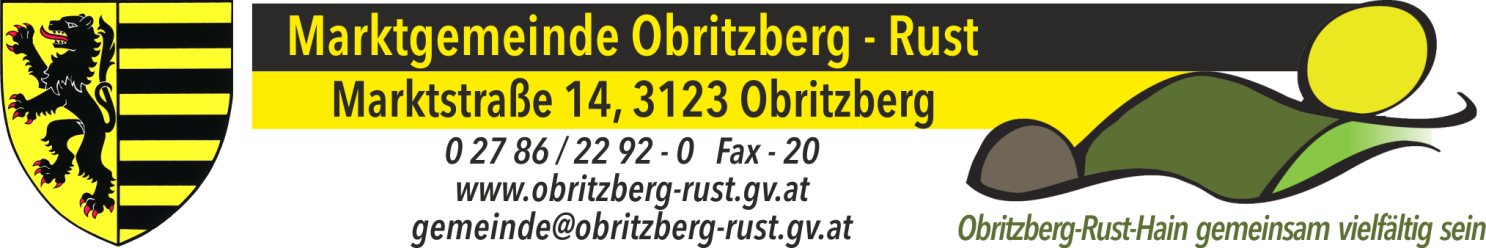 Rechnungsabschluss 2016
Schuldenart 1
Schuldenstand per 01.01.2016: € 1.603.561,66
Zugang: € 183.000,-
Tilgung: € 211.820,21
Zinsen: € 10.230,98
Ersätze: € 6.149,36
Schuldenstand per 31.12.2016: € 1.574.741,45
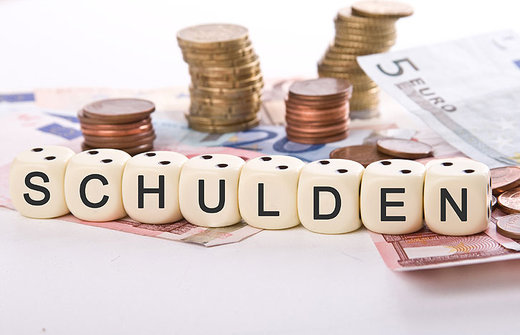 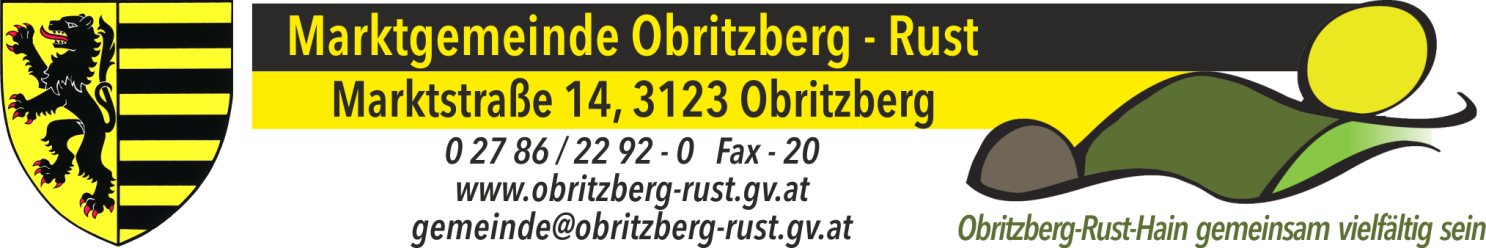 Rechnungsabschluss 2016
Schuldenart 2
Schuldenstand per 01.01.2016: € 11.802.188,61
Zugang: € 715.344,45
Tilgung: € 429.677,72
Zinsen: € 119.662,43
Ersätze: € 567.204,23
Schuldenstand per 31.12.2016: € 12.087.855,34
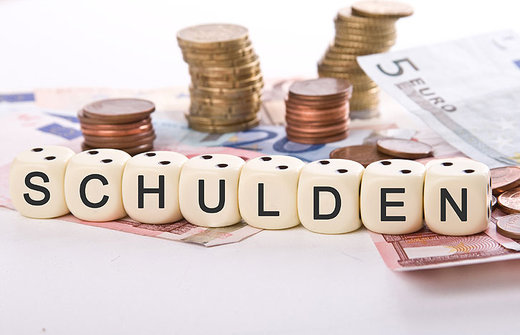 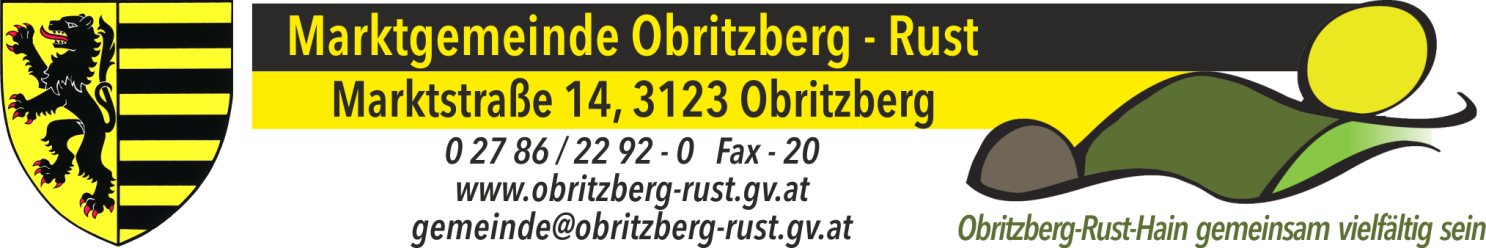 Rechnungsabschluss 2016
Gesamtaufstellung Schuldenart 1 und 2
Schuldenstand per 01.01.2016: € 13.405.750,27
Zugang: € 898.344,45
Tilgung: € 641.497,93
Zinsen: € 129.893,41
Ersätze: € 573.353,59
Schuldenstand per 31.12.2016: € 13.662.596,79
Pro-Kopf-Verschuldung bei 2.292 EW: € 5.960,99
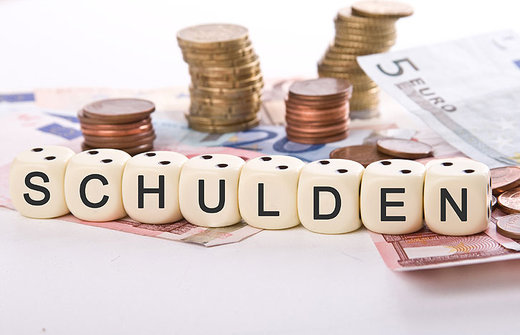 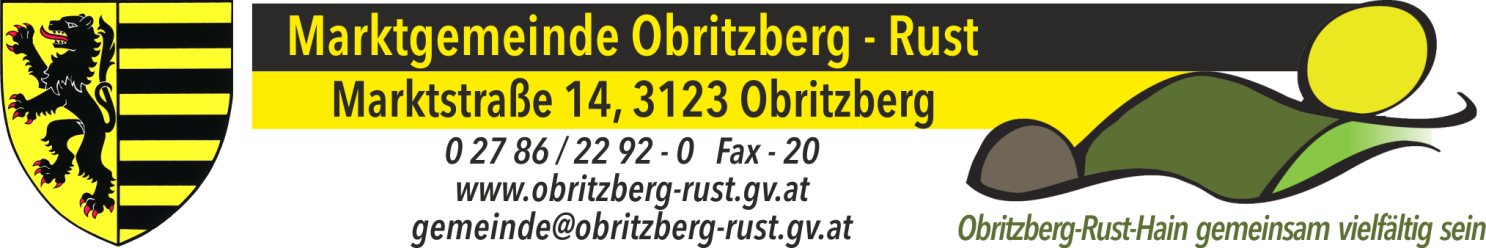 Rechnungsabschluss 2016
Haftungen per 31.12.2016
Abwasserverband Fladnitztal: € 235.543,98
Abwasserverband „An der Traisen“: € 123.967,99
Schulverein Wölbling KG: € 180.016,36

Gesamt: € 539.528,33
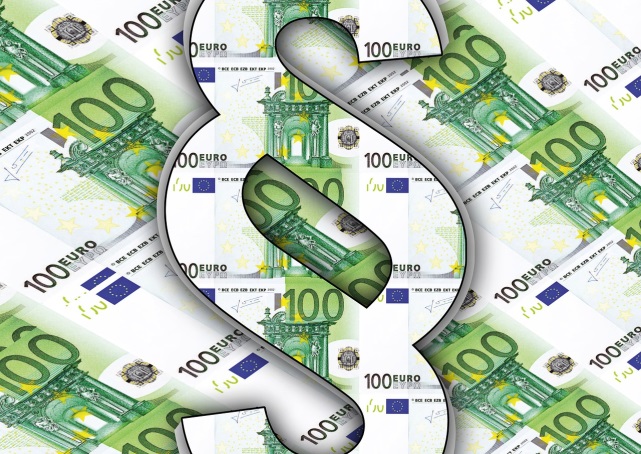 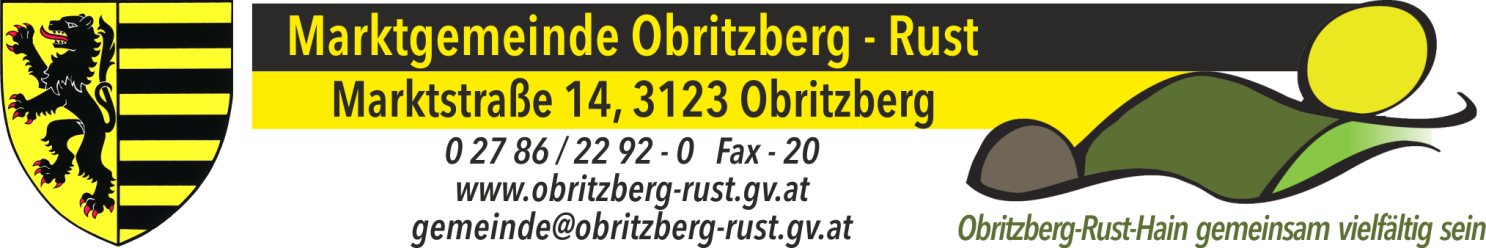 1. Nachtragsvoranschlag 2017 - Eckdaten
Summe OH: € 4.416.200,-
Formeller Haushaltsausgleich: € 0,-

Summe AOH: € 6.916.000,-

Erstellung in enger Abstimmung mit der Aufsichtsbehörde
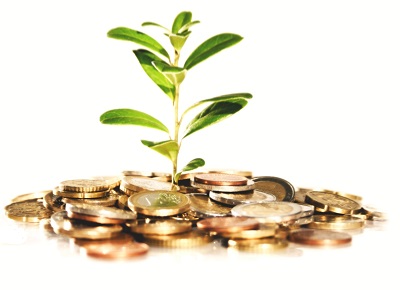 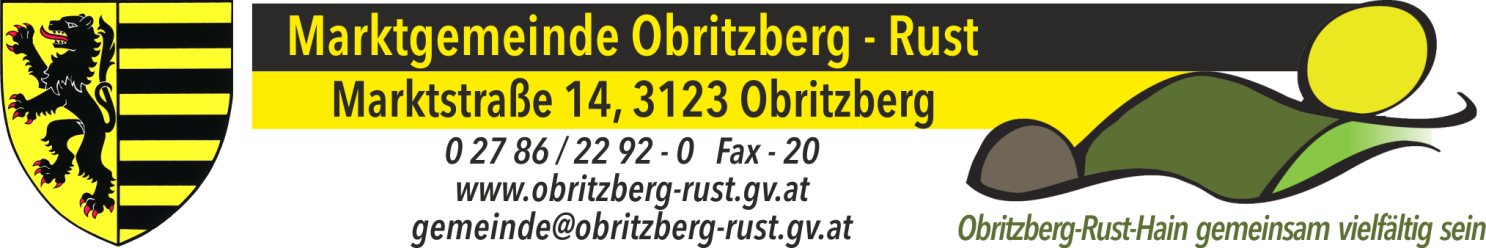 1. Nachtragsvoranschlag 2017Änderungen gegenüber dem Auflageentwurf (1)
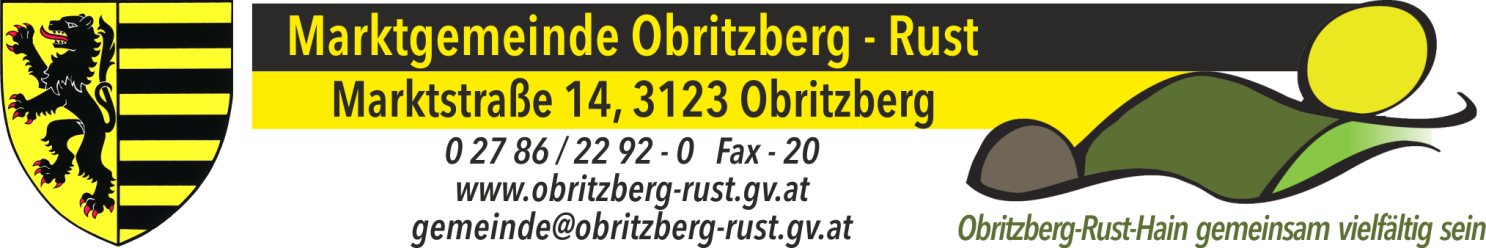 1. Nachtragsvoranschlag 2017Änderungen gegenüber dem Auflageentwurf (2)
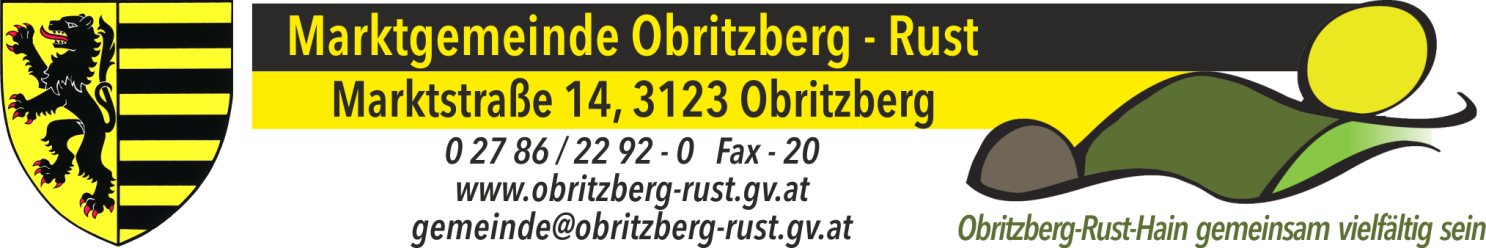 1. Nachtragsvoranschlag 2017Wesentliche Punkte (1)
Auflösung und Zusammenlegung einiger Vorhaben im AOH
Straßenbau und Straßenbeleuchtung
Abwasserbeseitigung
Wasserversorgung
Trennung Vorhaben Telekommunikationsinfrastrukturnetz
Abschnitte 1 + 2 => bereits gebaut
Abschnitte 3 + 4 => möglicher Vollausbau
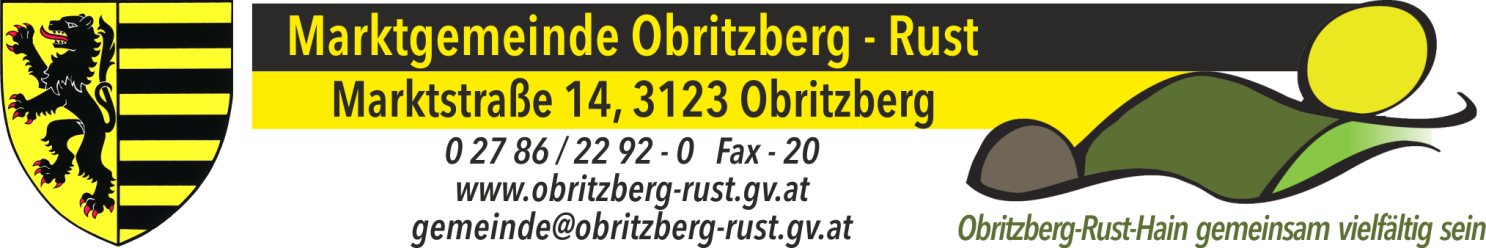 1. Nachtragsvoranschlag 2017Wesentliche Punkte (2)
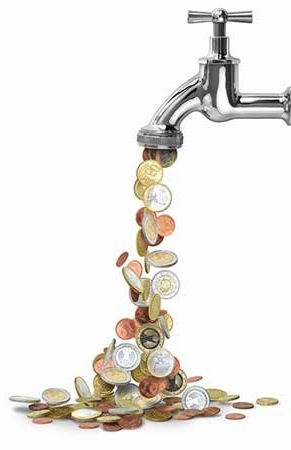 Neues Vorhaben „Grundan- und –verkäufe“
Zurückstellung des Um- und Zubauszum FF-Haus Schweinern
Bildung von Rücklagen
Vorkehrungen zur Sicherstellung derLiquidität der Gemeinde
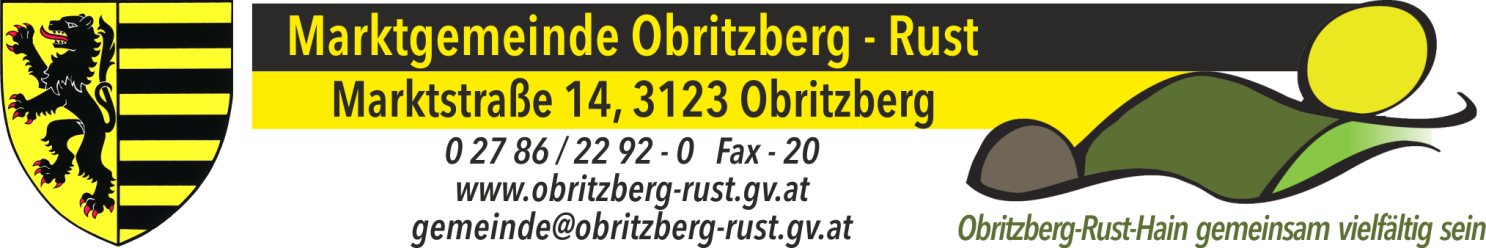 1. Nachtragsvoranschlag 2017Wesentliche Punkte (3)
geringfügige Adaptierungen lt. Haushaltsüberwachung etc.
Ausgaben OH:
Flächenwidmungs- und Bebauungsplan: € 10.000,- (+ € 3.000,-)
Volksschule, Instandhaltung: € 11.000,- (+ € 10.000,-)
Schulumlagen lt. jeweiligem Bescheid
Ankauf von Verkehrszeichen etc.: € 5.000,- (+ € 4.000,-)
Wasserversorgung, Baukosten: € 5.000,- (- € 5.000,-)
Abwasserbeseitigung, Baukosten: € 5.000,- (- € 5.000,-)
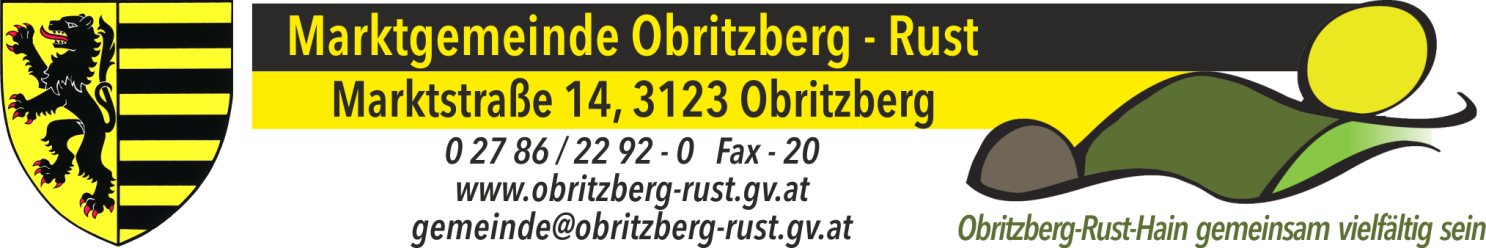 Nachtragsvoranschlag 2017Wesentliche Punkte (4)
Abwasserbeseitigung
Zuführung zur Rücklage: € 215.000,-
Tilgung Darlehen: € 197.900,- (+ € 27.900)
Instandhaltung Gebäude/Einrichtung: € 6.000,- (+ € 5.500,-)
Zinsen: € 102.200,- (+ € 6.600,-)
Zuführung zum AOH-Vorhaben: € 384.500,-
Zuführung vom OH an den AOH: € 177.500,- (- € 139.400,-)
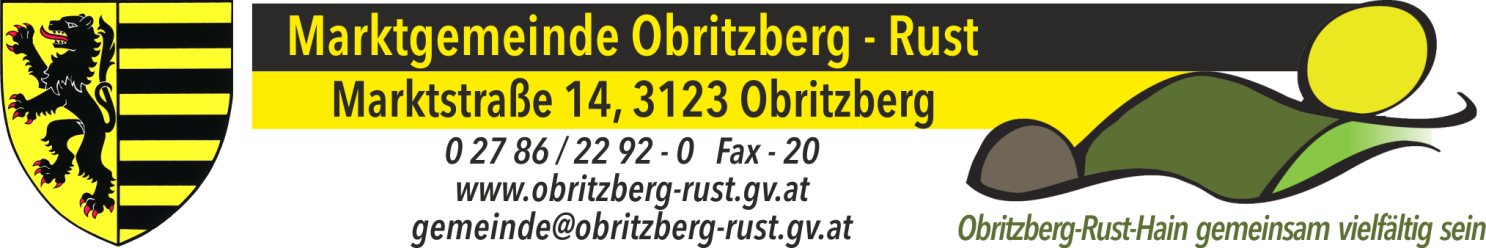 Nachtragsvoranschlag 2017Wesentliche Punkte (5)
Einnahmen OH:
Kostenersatz für Wahlen: € 5.400,- (+ € 3.900,-)
Wasser-Bezugsgebühren: € 142.000,- (+ € 6.000,-)
Kommunalsteuer: € 200.000,- (+ € 20.000,-)
Gebrauchsabgabe: € 48.000,- (+ € 2.000,-)
Aufschließungsabgaben: € 95.000,- (+ € 10.000,-)
Finanzzuweisung des Bundes: € 143.300,- (+ € 128.300,-)
Abwicklung Soll-Überschuss Vorjahr: € 577.300,- (+ € 361.700,-)
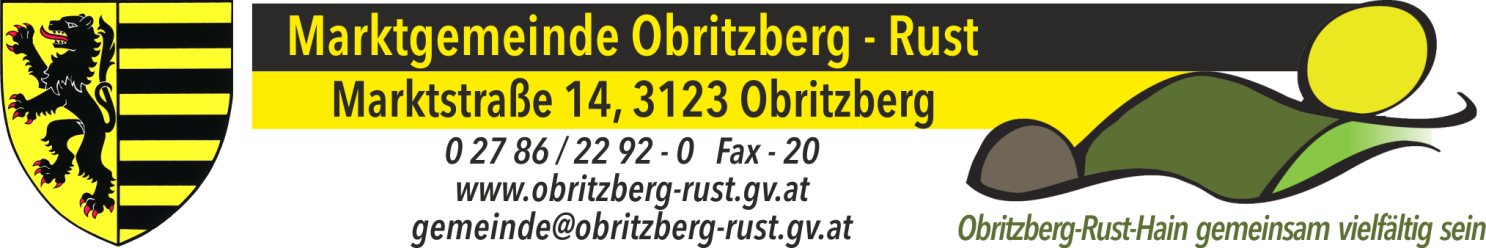 1. Nachtragsvoranschlag 2017Wesentliche Punkte (6)
Vorhaben Straßenbau:
Ausgaben:



Einnahmen:
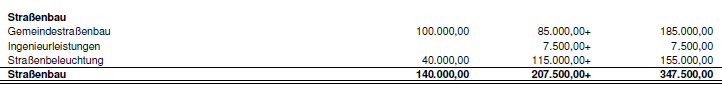 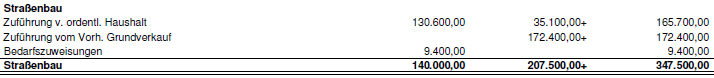 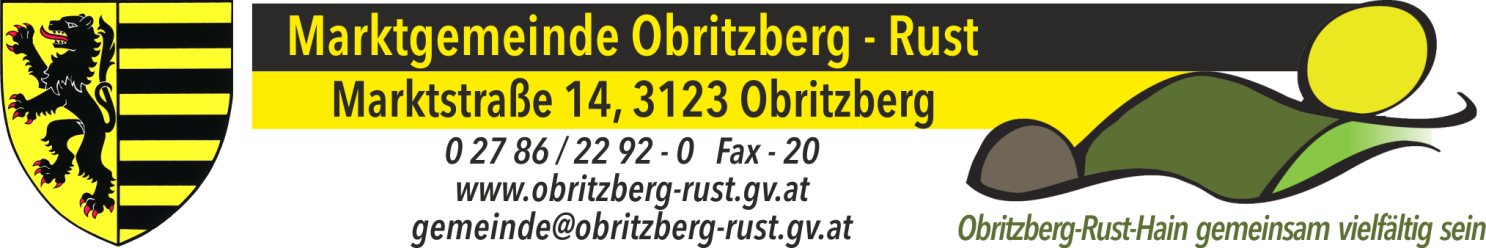 1. Nachtragsvoranschlag 2017Wesentliche Punkte (7)
Vorhaben Feuerwehr Hain Zagging:
Ausgaben:



Einnahmen:
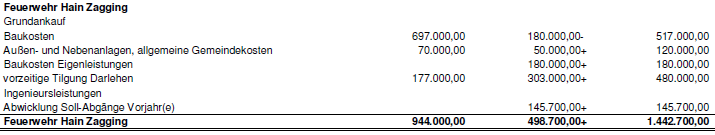 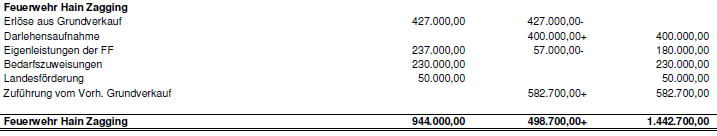 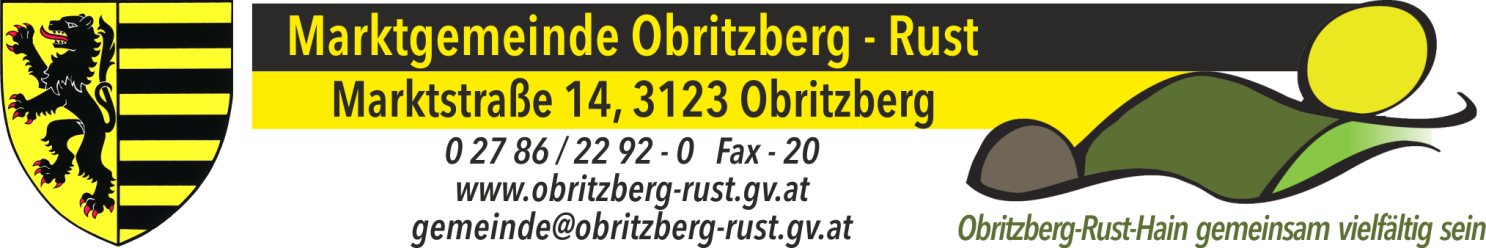 1. Nachtragsvoranschlag 2017Wesentliche Punkte (8)
Vorhaben Güterwegeerhaltung:
Ausgaben:



Einnahmen:
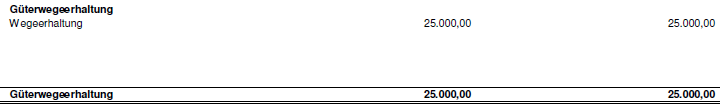 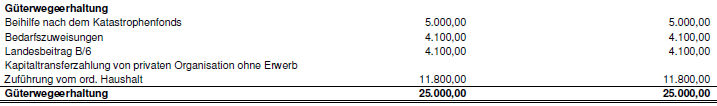 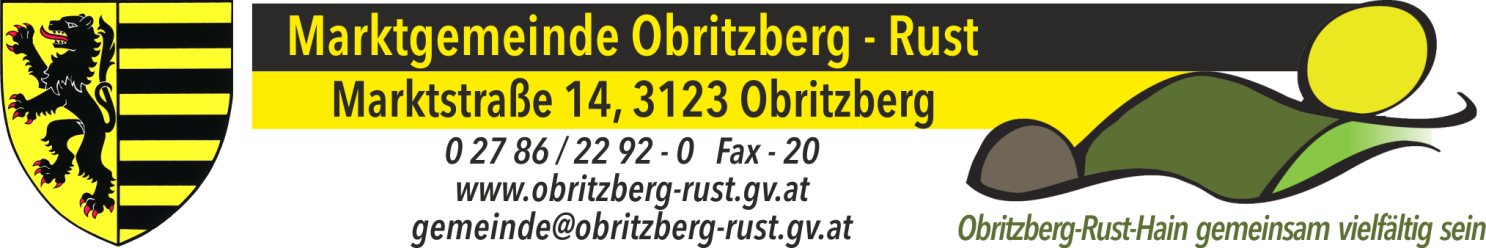 1. Nachtragsvoranschlag 2017Wesentliche Punkte (9)
Vorhaben Abwasserbeseitigung BA 05:
Ausgaben:



Einnahmen:
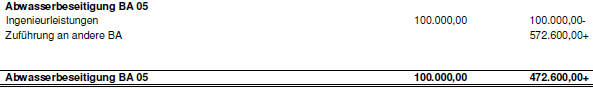 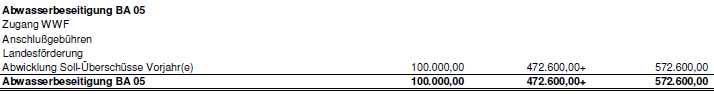 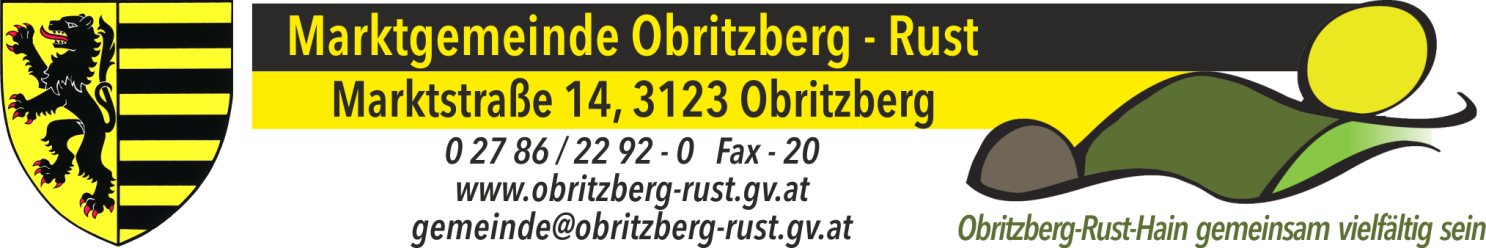 1. Nachtragsvoranschlag 2017Wesentliche Punkte (10)
Vorhaben Abwasserbeseitigung BA 10:
Ausgaben:



Einnahmen:
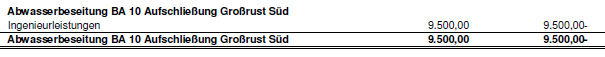 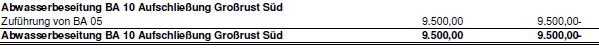 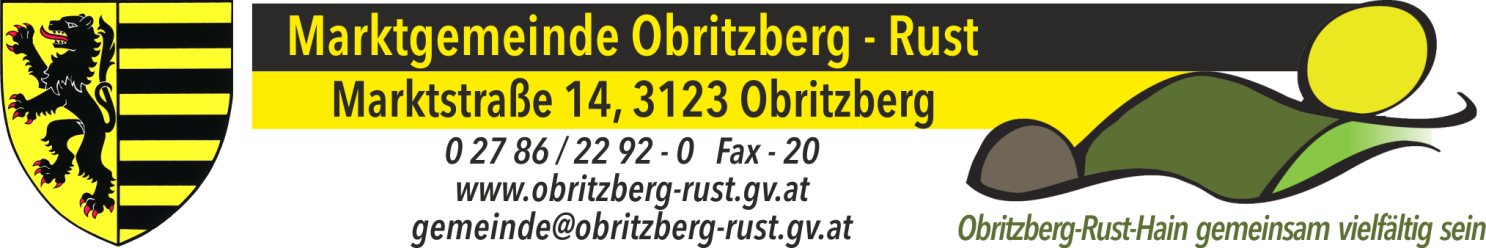 1. Nachtragsvoranschlag 2017Wesentliche Punkte (11)
Vorhaben Wasserversorgung BA 03:
Ausgaben:



Einnahmen:
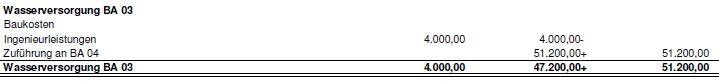 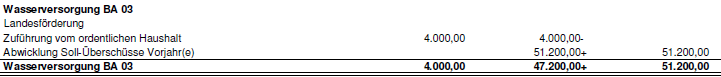 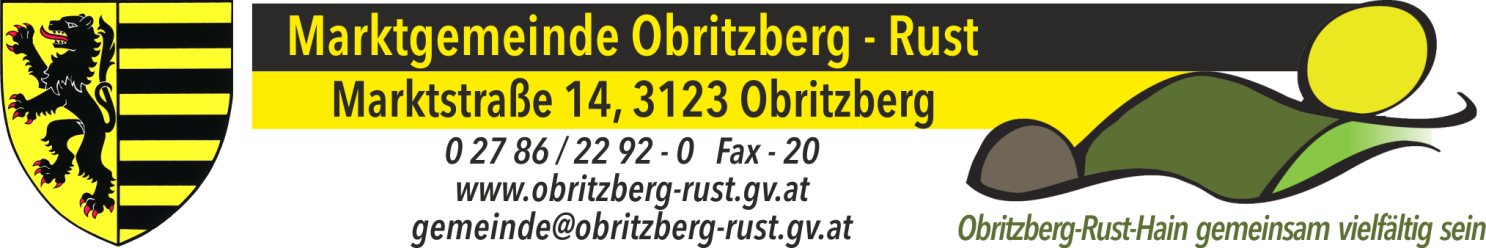 1. Nachtragsvoranschlag 2017Wesentliche Punkte (12)
Vorhaben Wasserversorgung BA 04:
Ausgaben:



Einnahmen:
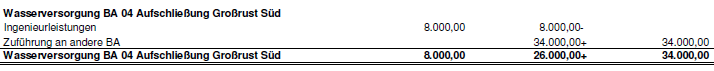 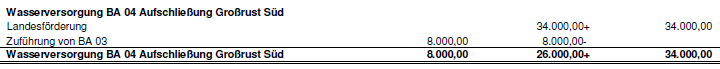 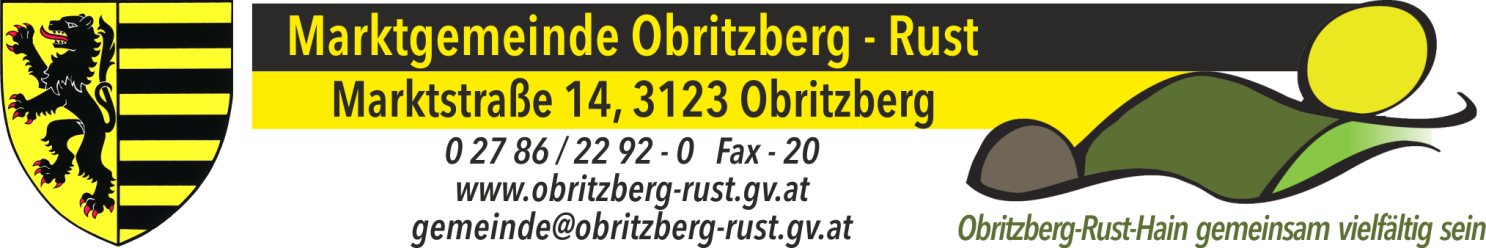 1. Nachtragsvoranschlag 2017Wesentliche Punkte (13)
Vorhaben Straßenbau Erschließung Großrust Süd:
Ausgaben:



Einnahmen:
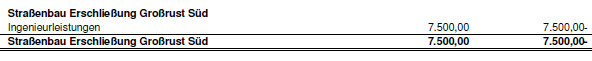 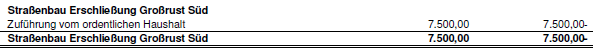 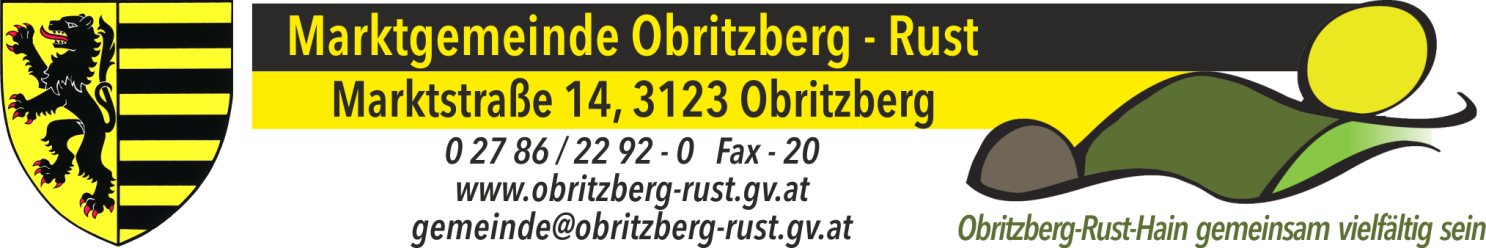 1. Nachtragsvoranschlag 2017Wesentliche Punkte (14)
Vorhaben TelekommunikationsinfrastrukturnetzAbschnitte 1 und 2:
Ausgaben:



Einnahmen:
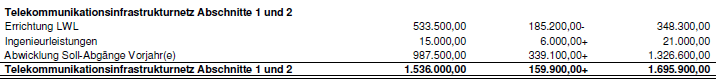 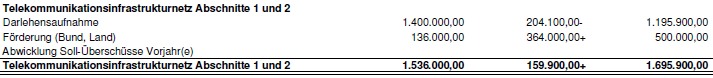 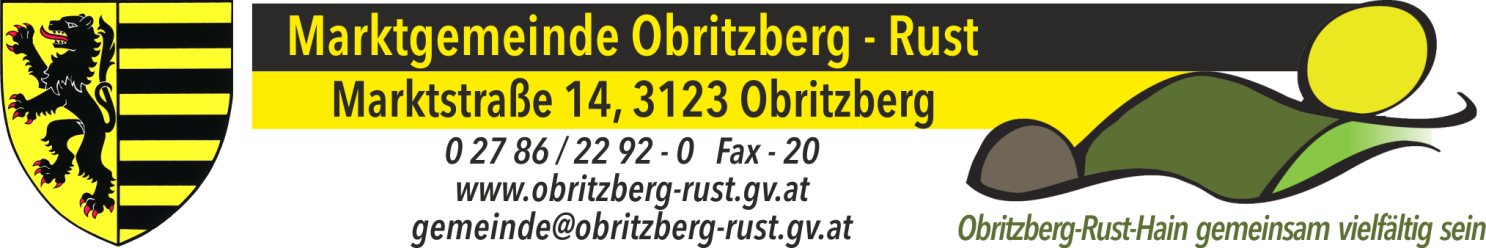 1. Nachtragsvoranschlag 2017Wesentliche Punkte (15)
Vorhaben Abwasserbeseitigung BA 08:
Ausgaben:




Einnahmen:
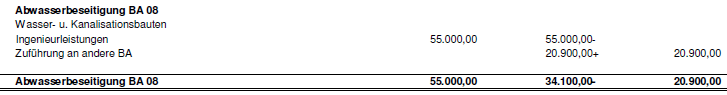 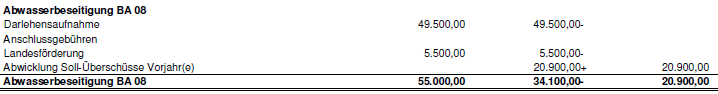 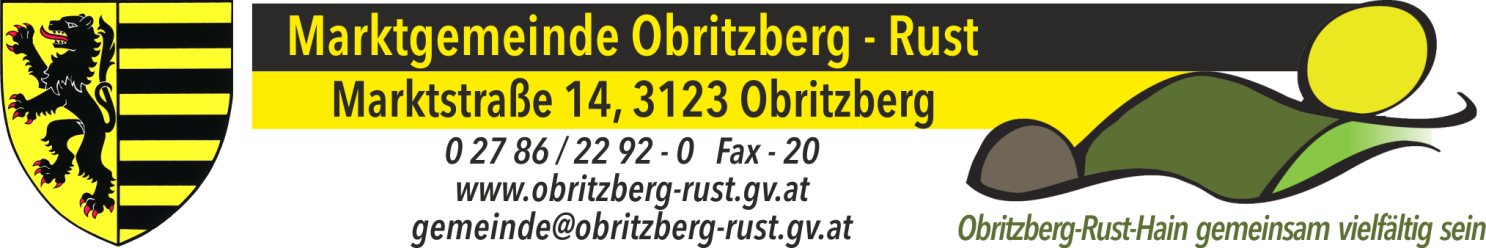 1. Nachtragsvoranschlag 2017Wesentliche Punkte (16)
Vorhaben ABA, Überwachungsanlage Leitbild – aufgelöst und dem neuen Vorhaben Abwasserbeseitigung zugeordnet
Vorhaben WVA, Überwachungsanlage Leitbild – aufgelöst und dem neuen Vorhaben Wasserversorgung zugeordnet
Vorhaben FF Schweinern – zurückgestellt und für den Voranschlag 2018 in Evidenz genommen
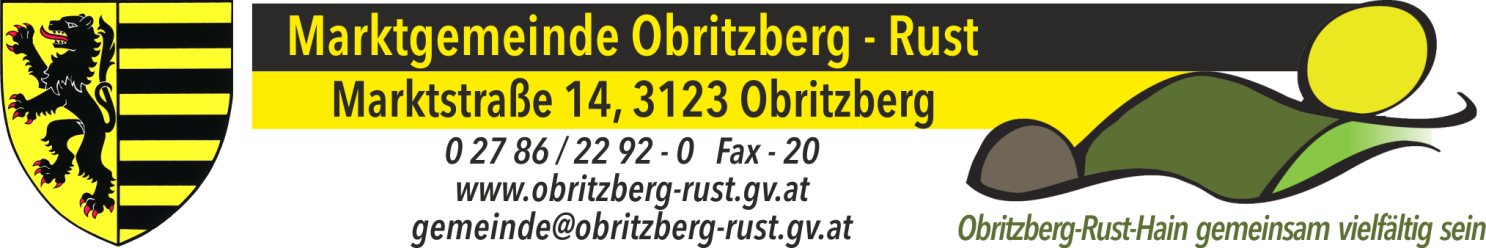 1. Nachtragsvoranschlag 2017Wesentliche Punkte (17)
Vorhaben Abwasserbeseitigung:
Ausgaben:
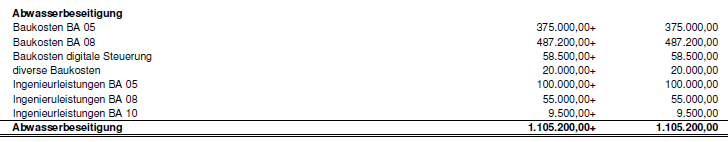 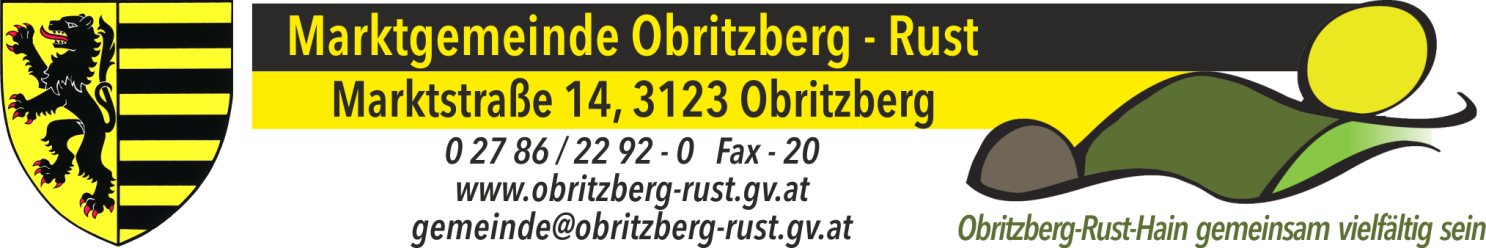 1. Nachtragsvoranschlag 2017Wesentliche Punkte (18)
Vorhaben Abwasserbeseitigung:
Einnahmen:
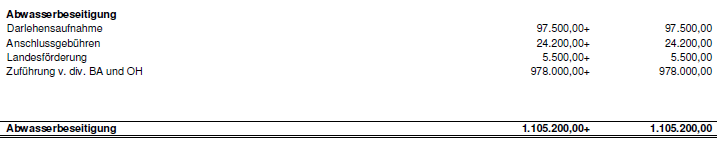 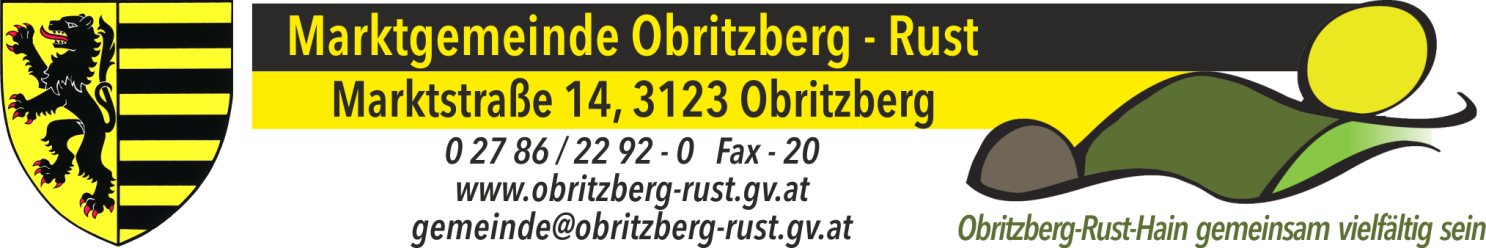 1. Nachtragsvoranschlag 2017Wesentliche Punkte (19)
Vorhaben Wasserversorgung:
Ausgaben:




Einnahmen:
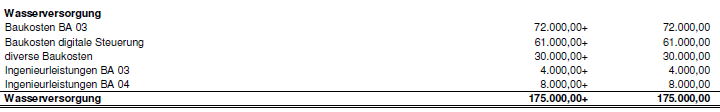 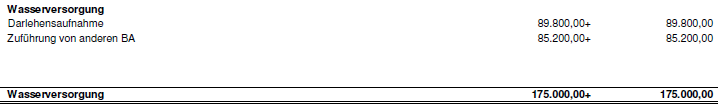 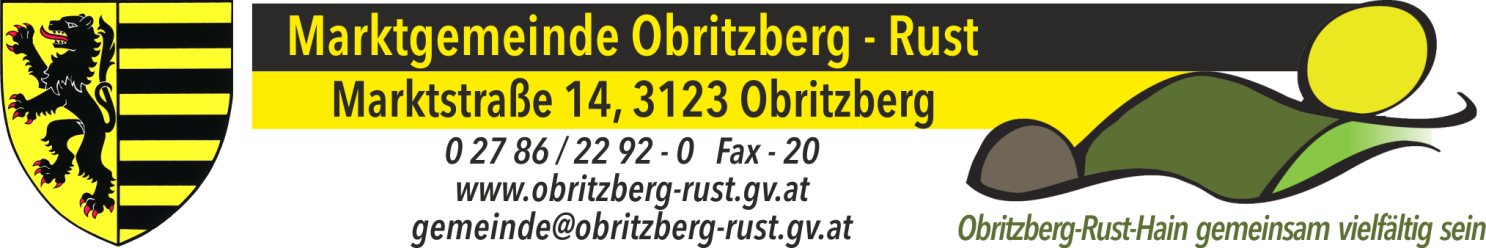 1. Nachtragsvoranschlag 2017Wesentliche Punkte (20)
Vorhaben TelekommunikationsinfrastrukturnetzAbschnitte 3 und 4:
Ausgaben:



Einnahmen:
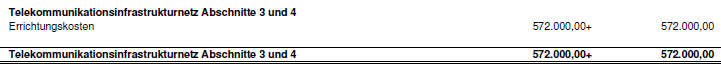 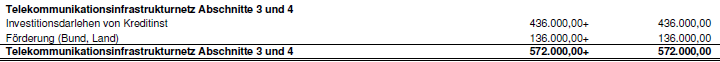 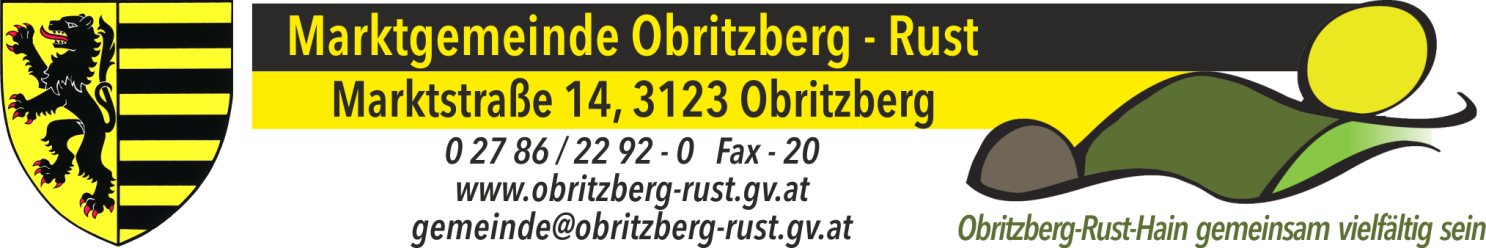 1. Nachtragsvoranschlag 2017Wesentliche Punkte (21)
Vorhaben Grundan- und –verkäufe:
Ausgaben:



Einnahmen:
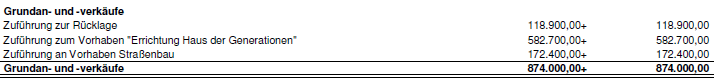 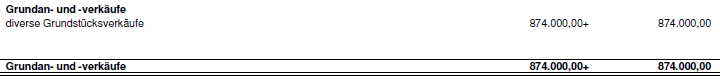 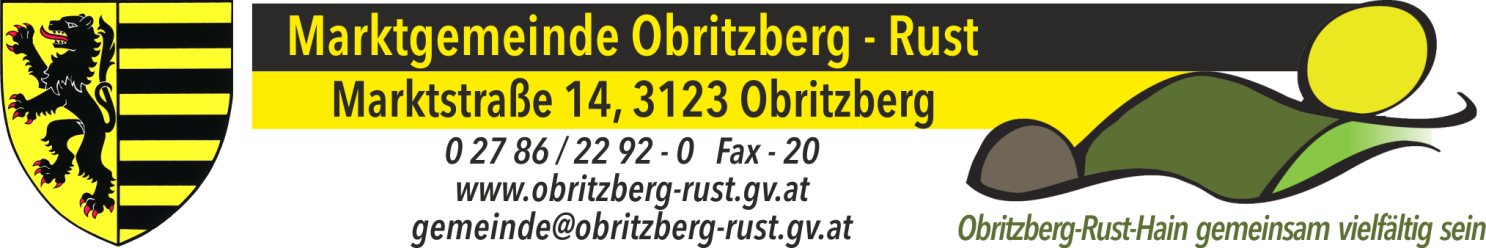 1. Nachtragsvoranschlag 2017
Schuldenart 1
Anfangsstand: € 1.682.500,-
Zugang: € 400.000,-
Tilgung: € 692.800,-
Zinsen: € 9.900,-
Ersätze: € 7.200,-
Voraussichtlicher Endstand: € 1.389.700,-
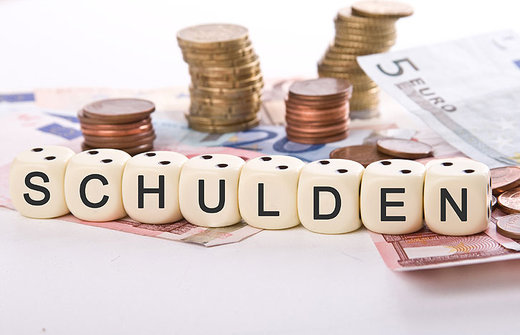 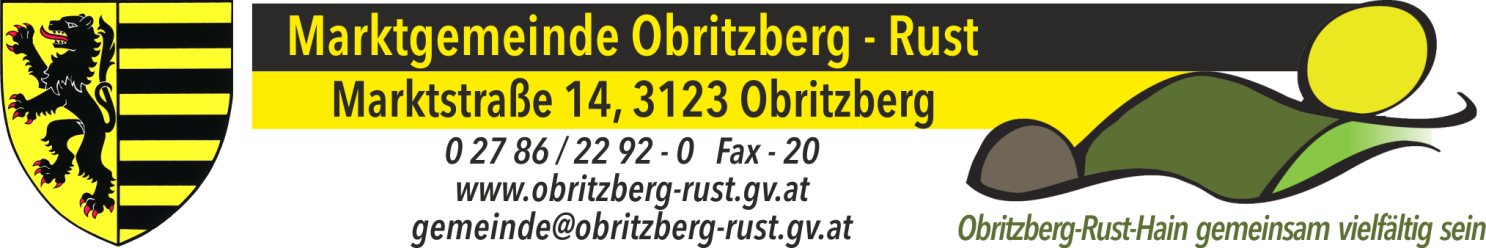 1. Nachtragsvoranschlag 2017
Schuldenart 2
Anfangsstand: € 12.475.976,34
Zugang: € 1.819.200,-
Tilgung: € 449.000,-
Zinsen: € 131.300,-
Ersätze: € 583.100,-
Voraussichtlicher Endstand: € 13.846.176,34
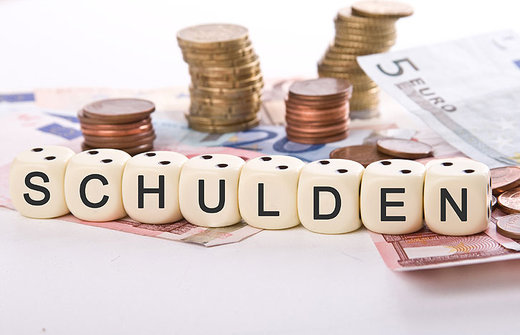 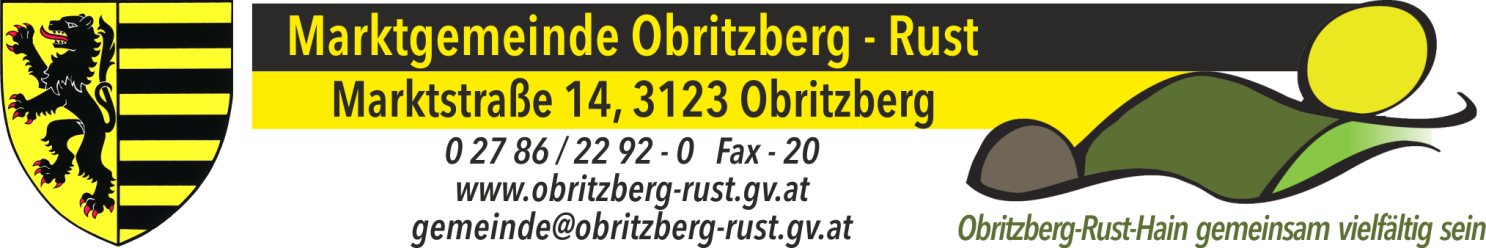 1. Nachtragsvoranschlag 2017
Gesamtaufstellung Schuldenart 1 und 2
Anfangsstand: € 14.158.476,34
Zugang: € 2.219.200,-
Tilgung: € 1.141.800,-
Zinsen: € 141.200,-
Ersätze: € 590.300,-
voraussichtlicher Endstand: € 15.235.876,34
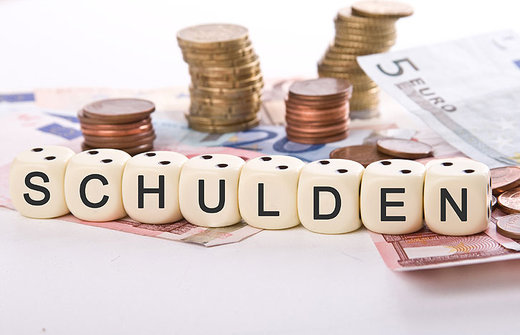 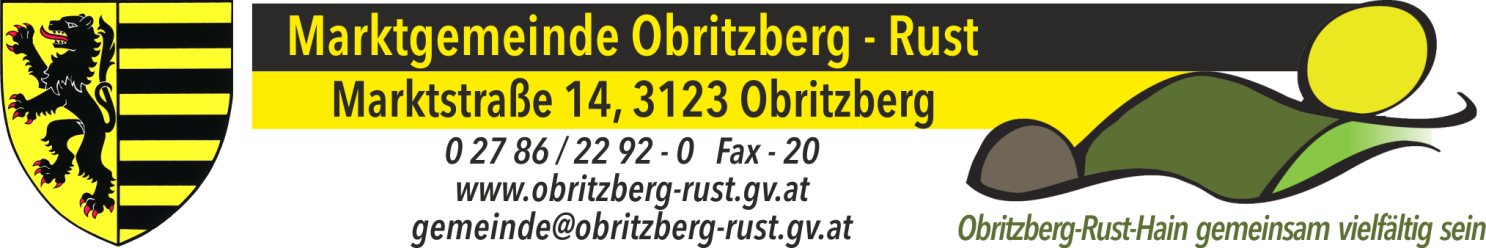 1. Nachtragsvoranschlag 2017
Nachweis über Zuführungen
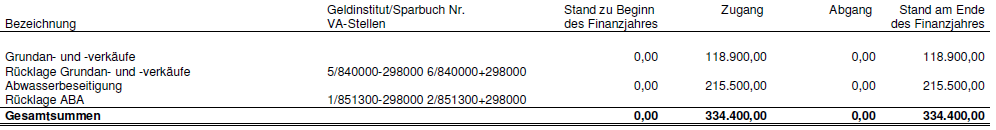 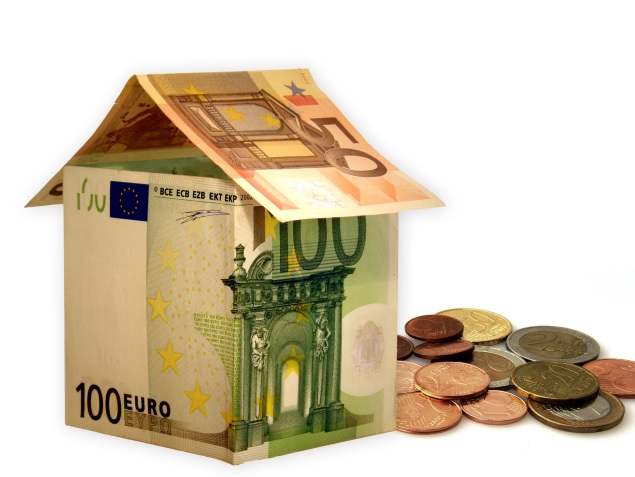 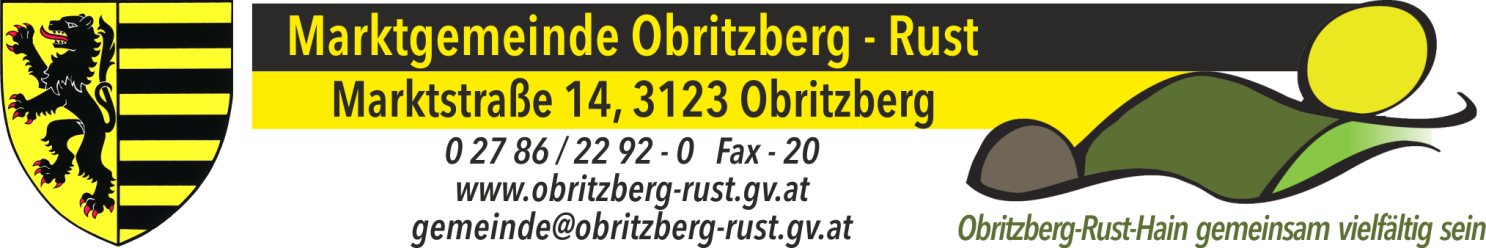 Wichtige Hinweise (1)
Derzeit: Sperre der Bedarfszuweisungsmittel
Baustopp für alle Projekte, deren Finanzierung nicht restlos gesichert ist
neue Auftragsvergaben ausschließlich nach der geltenden Rechtslage
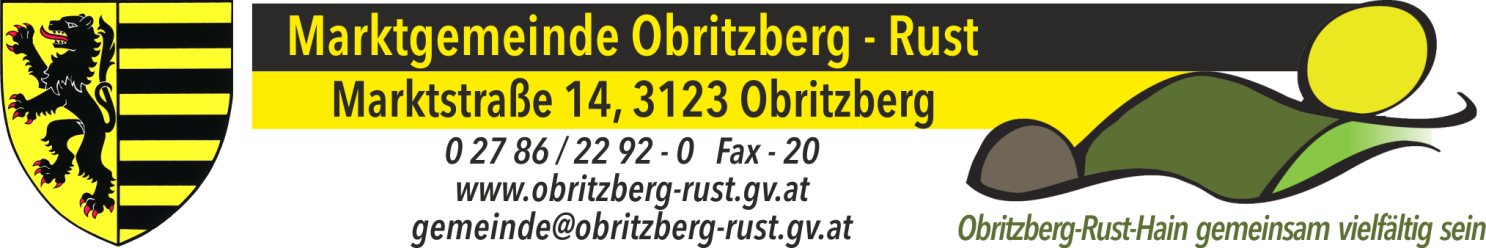 Wichtige Hinweise (2)
§ 72 Abs. 9 NÖ GO: Vorhaben, deren Ausgaben ganz oder teilweise aus Mitteln des außerordentlichen Voranschlages zu decken sind, dürfen erst dann begonnen werden, wenn der Eingang der hiefür vorgesehenen Einnahmen gesichert ist, sowie alle erforderlichen aufsichtsbehördlichen Genehmigungen nach § 90 vorliegen oder das Vorhaben im mittelfristigen Finanzplan dargestellt ist.
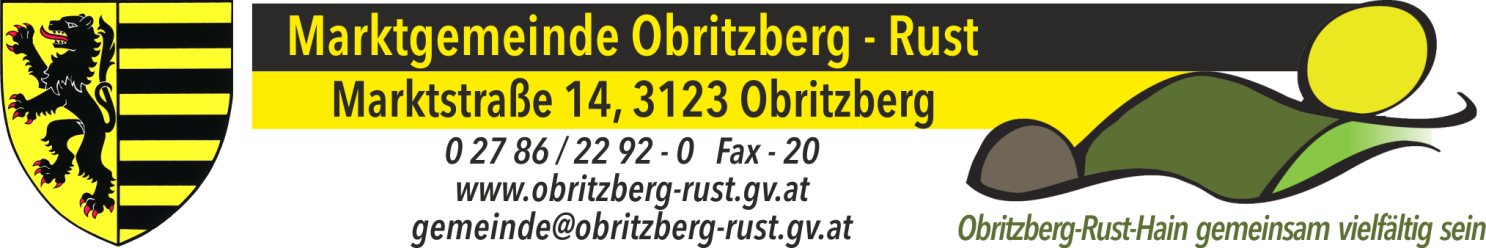 Wichtige Hinweise (3)
Darlehensaufnahmen und Darlehensgenehmigungen nur bei freier Finanzspitze
Freie Finanzspitze = laufende Einnahmen der Gemeinde müssen die laufenden Ausgaben übersteigen
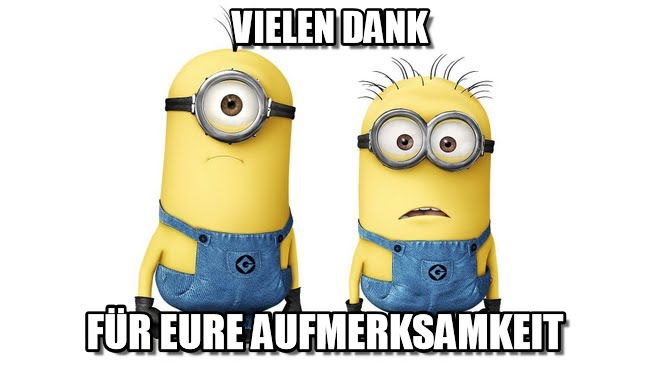